Заняття №6 
 «Wh-questions»
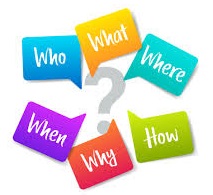 Special question (спеціальне питання) – вид питання, який використовується для отримання додаткової конкретної інформації, з'ясування певного факту або обставини. 
На спеціальні питання не можна дати відповідь тільки «так» або«ні».
Спеціальні питання завжди починаються з певного питального слова:
  
What	-що, який			Where		-де, куди
Who		-хто				Why			-чому
Which	-який, котрий		What kind of	-який вид
When	-коли			How			-як			
How much		-скільки 
(із злічуваними іменниками)
How many		-скільки 
(із незлічуваними іменниками)
Present Simple
Порядок слів у спеціальному запитанні
Зверни увагу!
Запитання теперішнього неозначеного часу (Present Simple) можуть передбачати вживання різних допоміжних слів. Поміркуй, від чого це залежить?
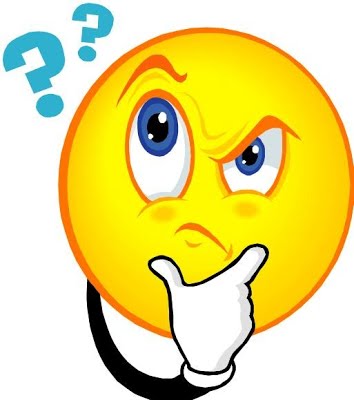 Запам’ятай!
 
Допоміжні дієслова вживаються не тільки в залежності, що є підметом у реченні (I/you/we/they/he/she/it), але й має значення про що воно.
Do/Does вживаються, якщо йде мова про якусь дію- присудок, виражений дієсловом. 
Наприклад: 
-Where do you buy tickets?
-Де ти купуєш квитки?
( У реченні є присудок – дієслово buy (купувати)
-What time does your mum get home?
-О котрій годині твоя мама добирається додому?
( У реченні є присудок – дієслово get (купувати)
Am/is/are вживаються, якщо у реченні немає дії –присудка, вираженого дієсловом. 
Наприклад:
 
-Who am I?
-Хто я?
-Where is he?
-Де він?
-Why are you so sad?
-Чому ти такий сумний?
(У жодному з речень немає присудка, вираженого дієсловом)
Have got/Has got вживаються, якщо у реченні йде мова про те, що у когось щось є. 
Наприклад:
 
-How much money have they got?
-Скільки у них є грошей?
-How many brothers has she got?
-Скільки у неї братів?
Present Continuous
Порядок слів у спеціальному запитанні
Зверни увагу!
У запитаннях теперішнього тривалого часу (Present Continuous) допоміжні дієслова am/is/are вживаються в залежності від підмета, а присудок завжди має закінчення –ing.
Переглянь уважно таблиці побудови спеціальних запитань у Present Simple та Present Continuous, спробуй відповісти на запитання для самоперевірки.
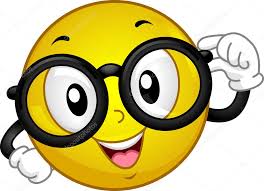 Present Simple
Present Continuous
Запитання для самоперевірки:
Для чого використовують спеціальні запитання?
За допомогою яких допоміжних слів утворюються запитання у Present Simple та Present Continuous?
Від чого залежить вибір допоміжних дієслів?
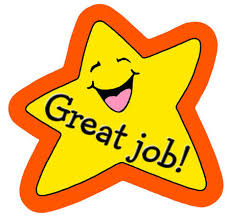